Pirömer Mahallesi 
90561 Sokak No1/A 
Ereğli/Konya
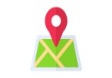 PROBLEM 
ÇÖZME 
BECERİLERİ
(ÖĞRENCİLERE YÖNELİK)
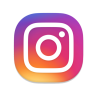 dumlupinarortaokuluu
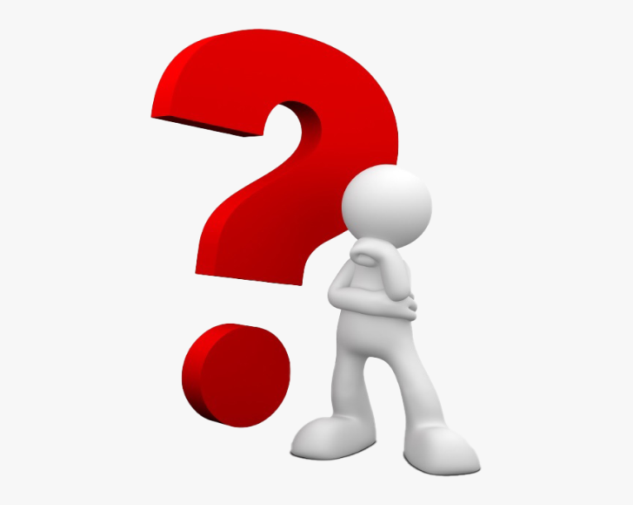 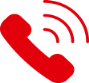 0332 713 11 78
http://ereglidumlupinar.meb.k12.tr
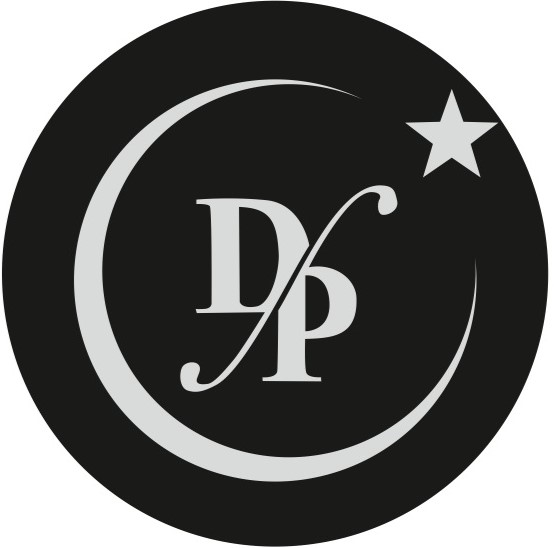 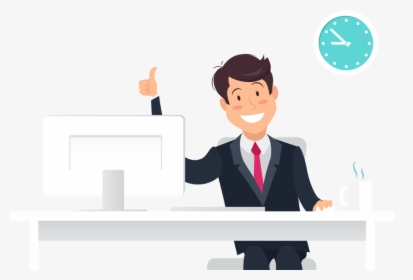 PROBLEM NE DEMEKTİR?

Problem; sizi üzerinde düşünmeye zorlayan,
sizi rahatsız eden, hemen üstesinden gelemeyeceğiniz, sizi belirsizliğe sürükleyebilecek her türlü olay veya durumdur.
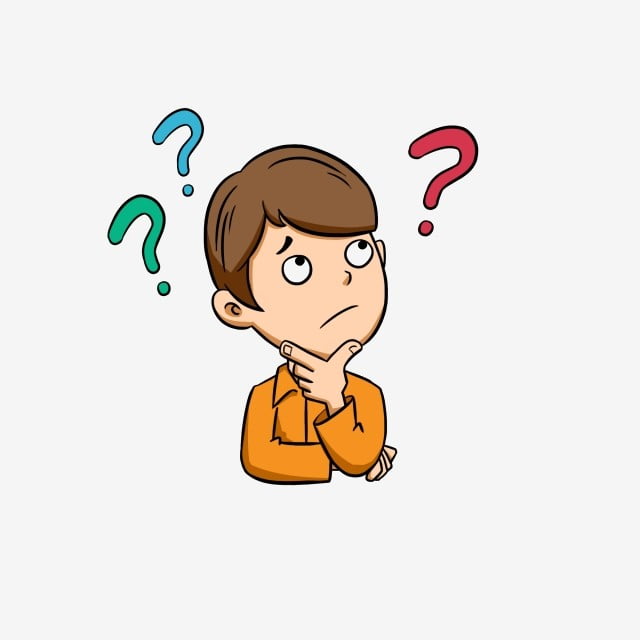 Hayatın doğal unsurlarından biri de problemlerdir. Problemsiz bir hayat yaşanması düşünülemez. Hatta, insan yaşamı bu problemlerle canlanır. Problemlerin olmadığı bir dünyada insanlar bir şeyler için çaba harcamaz, canlılık olmaz. 

Problemler hayatımızın ayrılmaz parçası olduğuna göre yapılması gereken nedir? 

Yapılması gereken  problemlerle baş etmesini öğrenmektir.
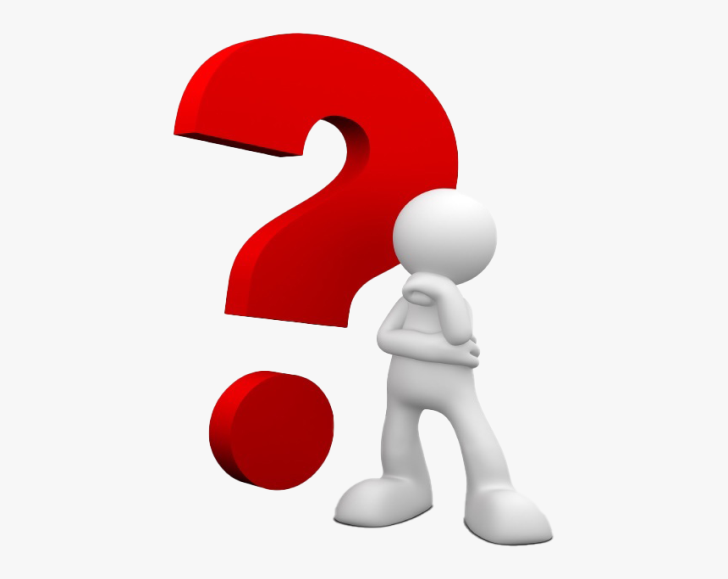 Problem çözme, belli bir durum çerçevesinde düşünebilme, ne yapılacağına ve nasıl yapılacağına karar verebilme, eldeki imkanları kullanabilme ve bu yolla çözüme ulaşmaktır.
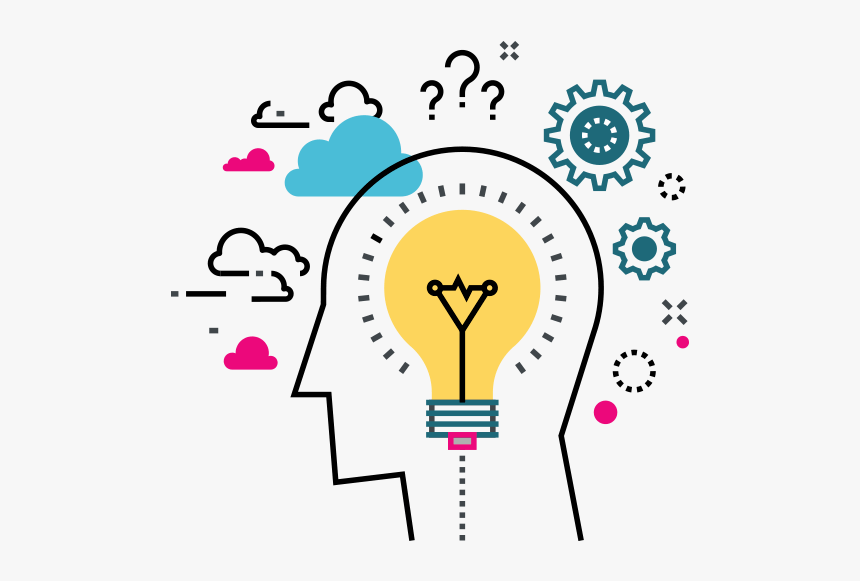 Problem çözme süreci ana hatlarıyla şu basamaklardan oluşmaktadır:

1-Problemin belirlenmesi

2-Çözüm yollarının belirlenmesi

3-Çözüm yoluna karar verilmesi

4-Çözümün uygulanması ve sonuçların değerlendirilmesi
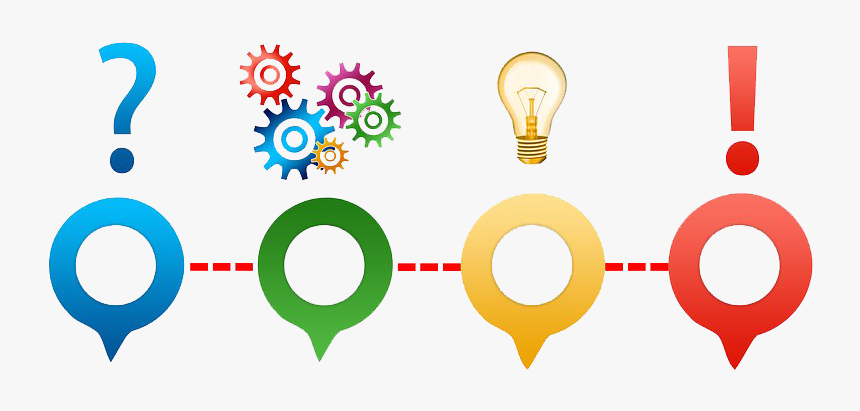 1-PROBLEMİN BELİRLENMESİ

Bu aşamada karşılaşılan problem tanımlanır. Problemin sınırları ve beklentiler belirlenir ve problemle ilgili bilgi toplanır.
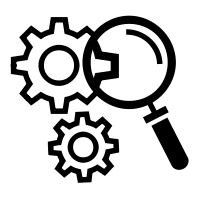 Örnek :
     Siz okulu gerçekten seviyorsunuz; ama okulu sevmeyen bazı arkadaşlarınız var. Sabah karşılaştığınızda arkadaşlarınız size, o gün okula gitmeyip gezmeye gitmeyi teklif etti.
PROBLEM:

Arkadaşlarınızın, o gün okula gitmeyip gezmeye gitmeyi teklif etmesi.
2-ÇÖZÜM YOLLARININ BELİRLENMESİ
Bu aşamada yani problemin çözümüyle ilgili seçeneklerin belirlenmesi aşamasında değerlendirme ve kısıtlama yapmadan olası çözüm yolları ortaya konmaya çalışılır.
Örnek :
     Siz okulu gerçekten seviyorsunuz; ama okulu sevmeyen bazı arkadaşlarınız var. Sabah karşılaştığınızda arkadaşlarınız, o gün okula gitmeyip gezmeye gitmeyi teklif etti.
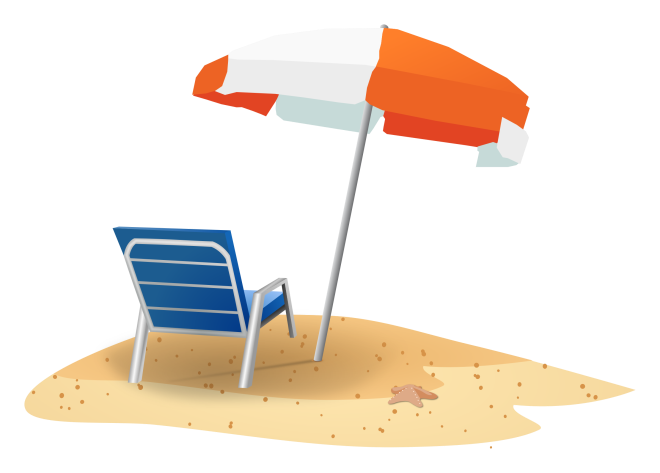 EVET       ya da      HAYIR
EVET DEMENİZDE ETKİLİ OLAN DÜŞÜNCELER
HAYIR DEMENİZDE ETKİLİ OLAN DÜŞÜNCELER
3-ÇÖZÜM YOLUNA KARAR VERİLMESİ
Bu aşama harekete geçmeden önce seçeneklerden birine karar verildiği aşamadır. Çözüm yollarının fayda, olası etki ve uygulanabilirlikleri göz önüne alınarak bir çözümün uygulanmasına karar verilir.
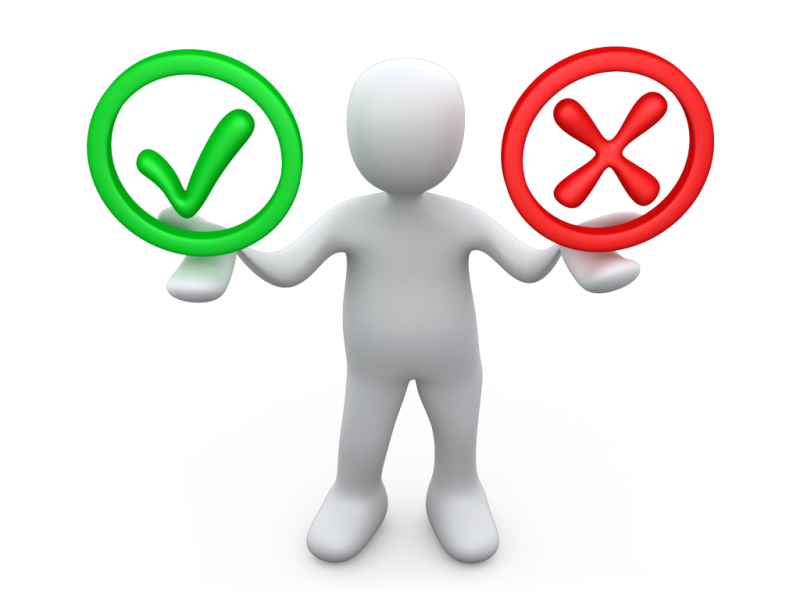 4-ÇÖZÜMÜN UYGULANMASI VE SONUÇLARIN DEĞERLENDİRİLMESİ
Bu aşama karar verilen seçeneğin uygulanması ve sonuçlarının değerlendirildiği aşamadır. Yapılan değerlendirme ile de uygulanan çözümün etkililiği ve sonuçları belirlenir.
Örnek :
     Siz okulu gerçekten seviyorsunuz; ama okulu sevmeyen bazı arkadaşlarınız var. Sabah karşılaştığınızda arkadaşlarınız, o gün okula gitmeyip gezmeye gitmeyi teklif etti.
Arkadaşınızın teklifine EVET deyip gezmeye gittiğinizde ortaya çıkabilecek sonuçlar:
Arkadaşınızın teklifine HAYIR deyip okula gittiğinizde ortaya çıkabilecek sonuçlar:
Kısaca, problem çözme konusunda başarı problemin doğru tanımlanmasına bağlıdır. Bunun yanı sıra problemle ilgili yeterli bilgi sahibi olunmalı ve çözüme yönelik seçenekler iyi düşünülmeli, en iyi çözüme götürecek seçenekten başlanmalıdır. Seçenekler uygulanıp değerlendirmesi yapıldıktan sonra başarılı olunmuşsa o yolda devam edilir aksi takdirde başka seçenekler uygulamaya konur.
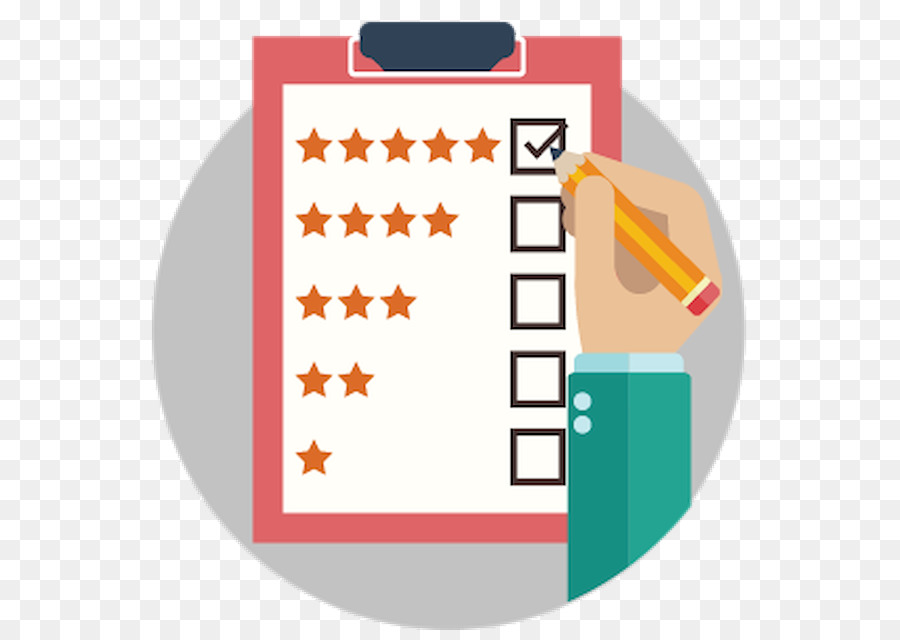 Örnek :
     Öğretmeniniz anne yada babanızla görüşmek için okula çağırdı. Ancak anne yada babanıza öğretmeninizin okula çağırdığını söylemediniz.
      Sonuç ne olur?
Örnek :
     Bir arkadaşınızla birlikte vakit geçiriyorsunuz ve size sigara içmeyi denemenizi söylüyor. Ama denemek istemiyorsunuz.
     Sonuç ne olur?
Problemler hayatın her alanında karşınıza çıkar. Önemli olan sonucunda zarar görmeyeceğiniz çözümler üretebilmek…
DÜŞÜN, KARAR VER,  HAREKETE GEÇ,  DEĞERLENDİRME YAP
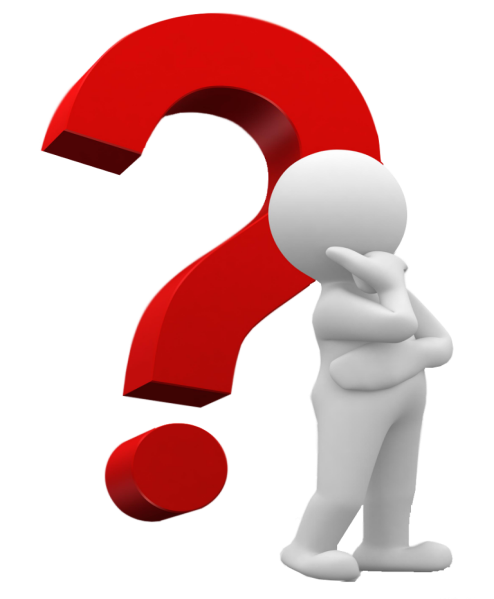 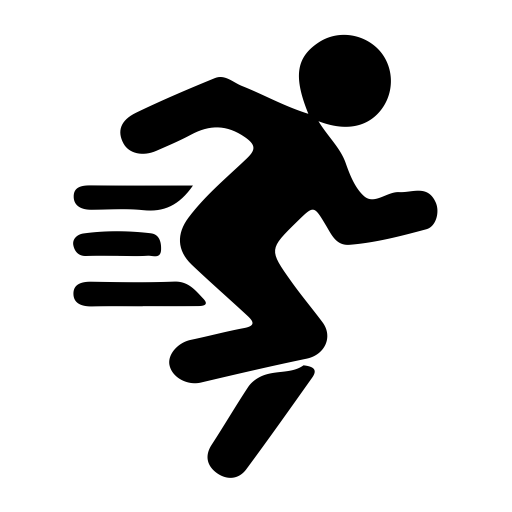 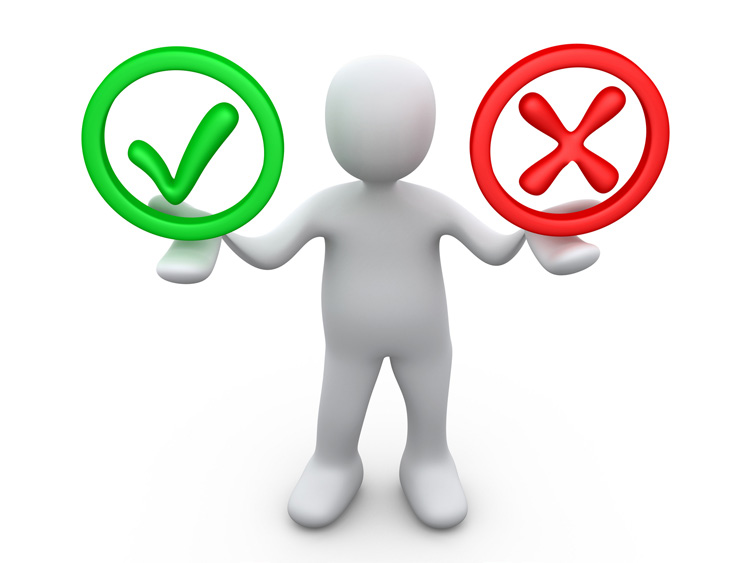 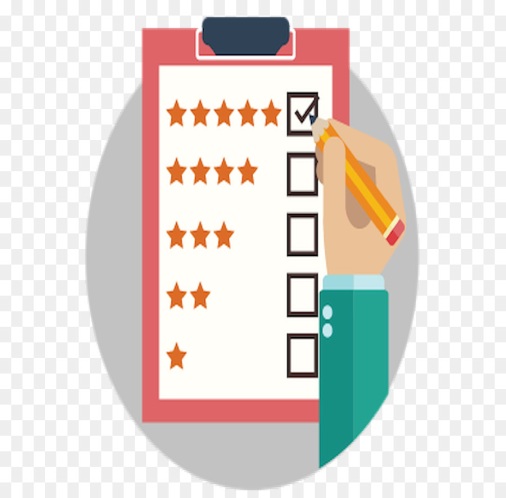